Richieste di Assistenza - PADDI
How to use
Accesso al servizio di assistenza
Per accedere al servizio che fornisce assistenza per la Piattaforma PADDI collegarsi al link:
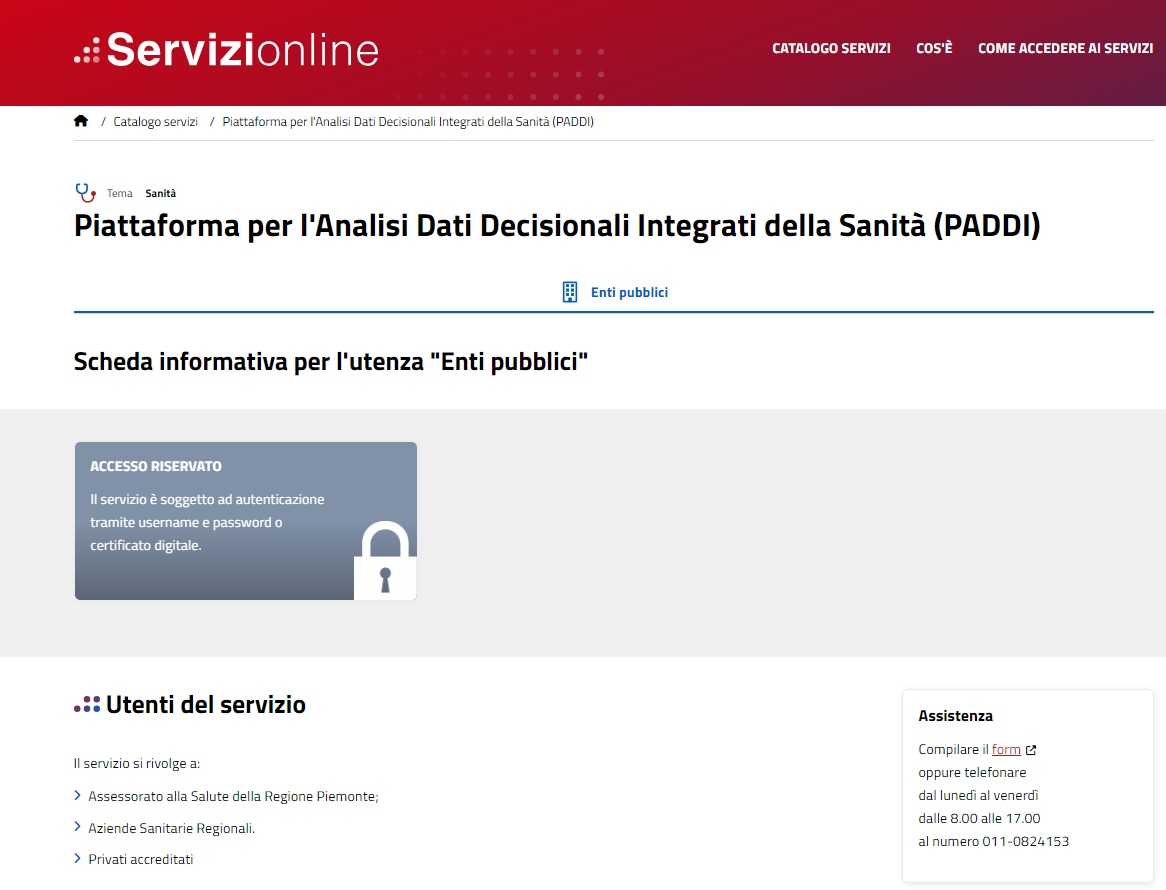 Cliccare su FORM
E’ possibile accedere al servizio di assistenza specifico di PADDI, per richiedere l’abilitazione o assistenza all’uso e/o segnalare eventuali problemi riscontrati, tramite l’apposita Form raggiungile dalla pagina di presentazione di PADDI.
Richiesta
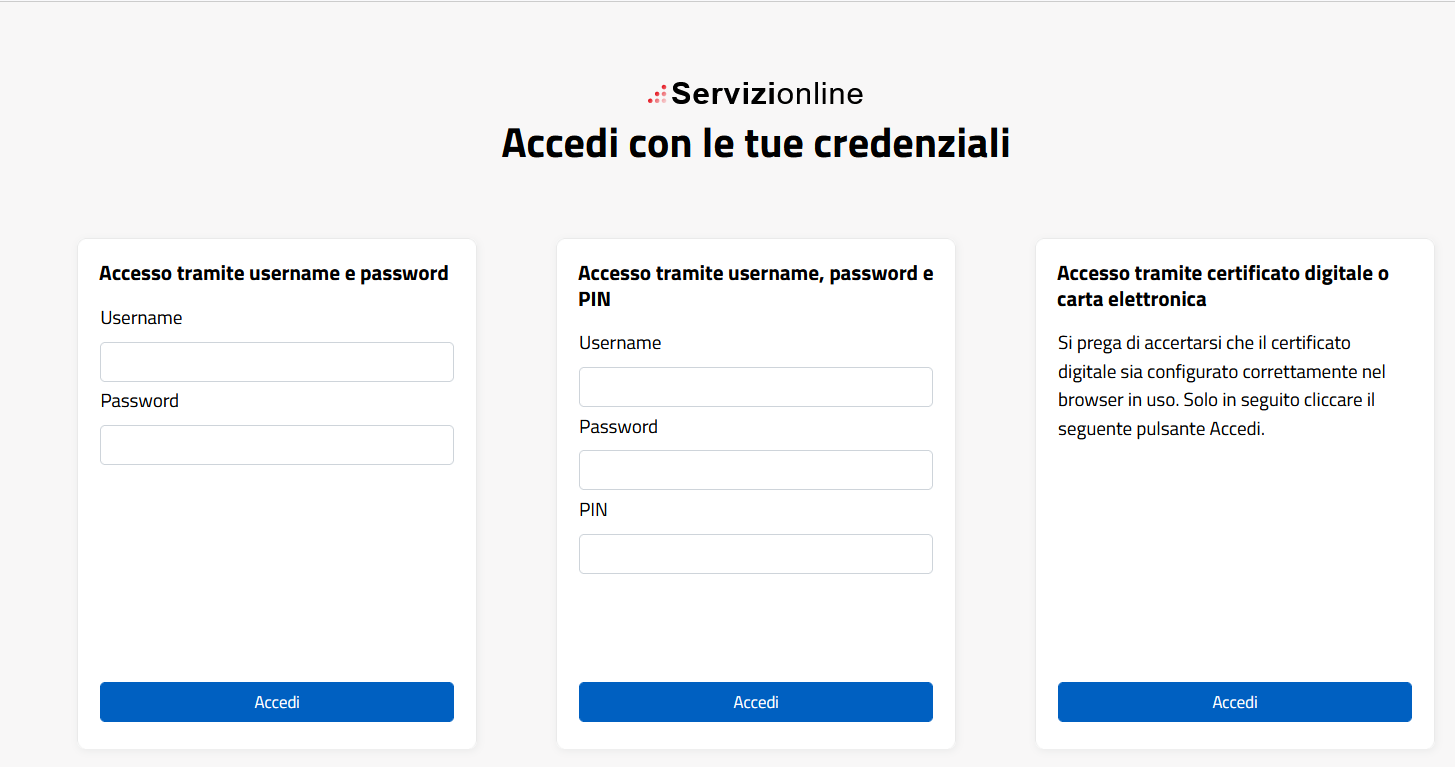 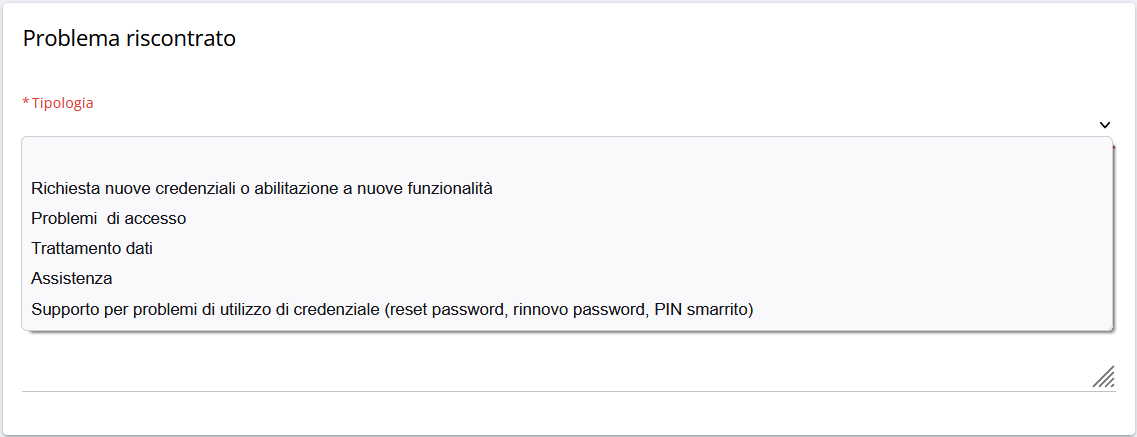 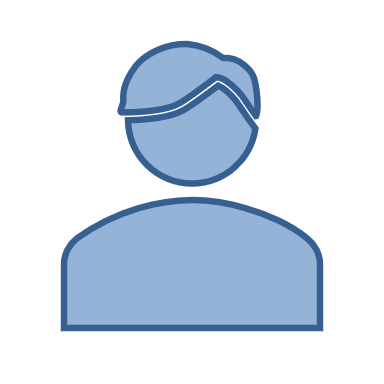 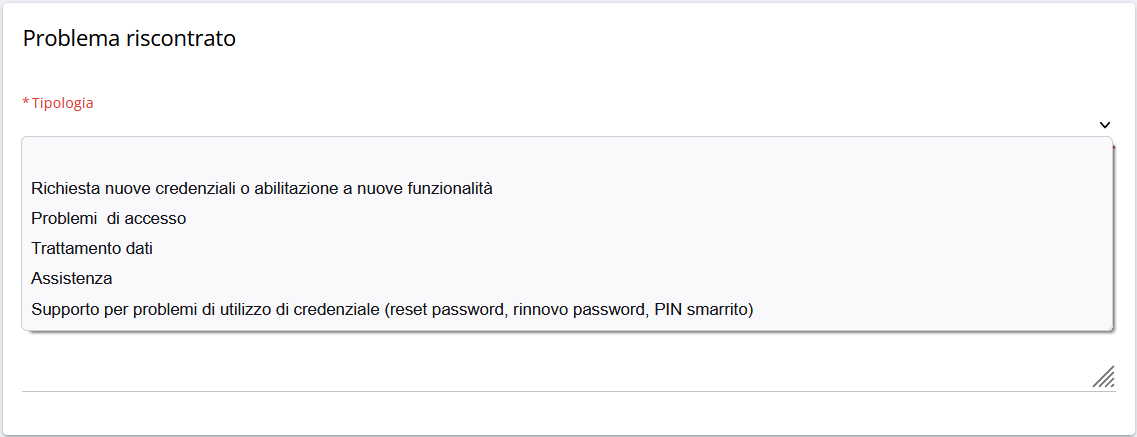 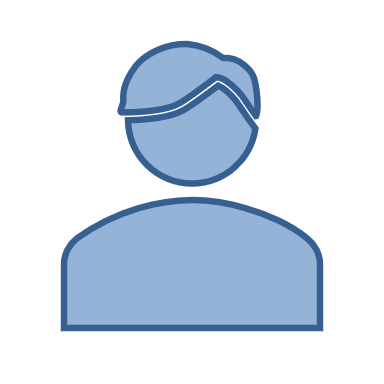 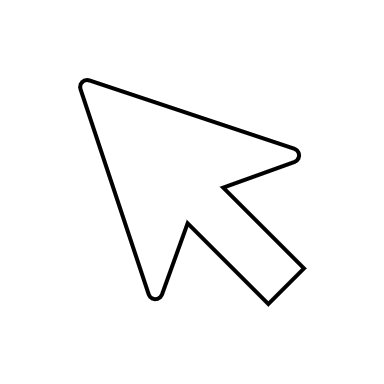 Abcdefg
123xxxyy
NON è necessario procedere all’autenticazione per le richieste relative a:
Problemi di accesso
Assistenza generica
Supporto per problemi di utilizzo delle credenziali
E’ obbligatorio autenticarsi per le seguenti tipologie di richiesta:
Richiesta nuove credenziali e abilitazione nuove funzionalità
Trattamento dati
Autenticazione tramite credenziali o Certificato
FORM (1 di 2)
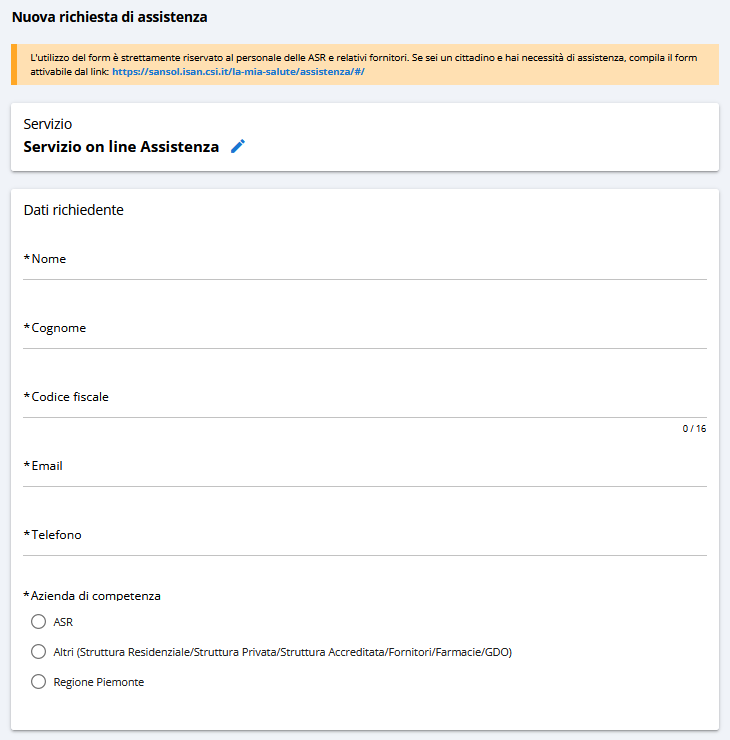 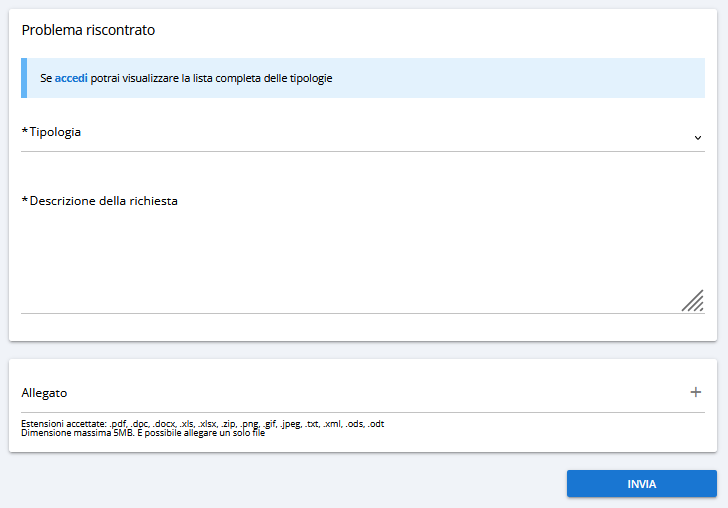 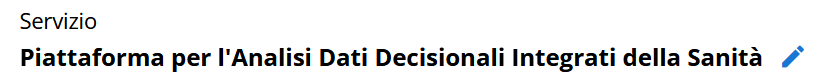 Procedere alla compilazione della maschera in ogni sua parte.
Tutti i campi sono OBBLIGATORI; è FACOLTATIVO il solo l’inserimento di un allegato (videata di errore, documento word, documento excel, file pdf) ad integrazione della richiesta.
Al termine della compilazione cliccare sul pulsante INVIA.
FORM (2 di 2)
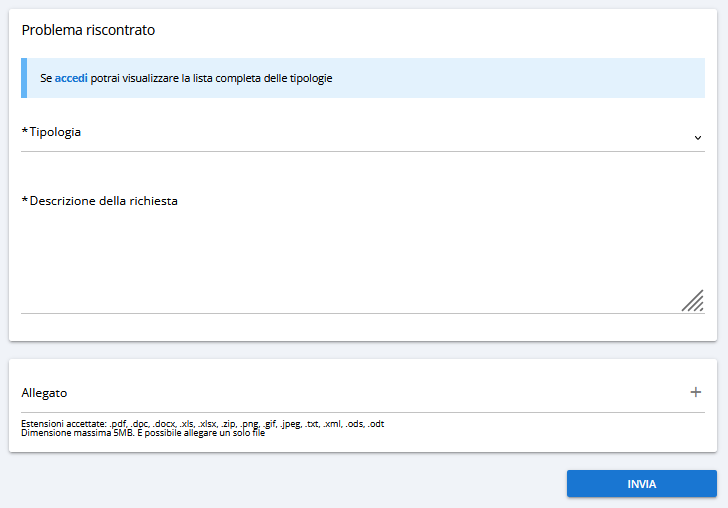 La Descrizione della richiesta è un testo libero. In questo spazio è possibile specificare la cartella di PADDI ed eventuale/eventuali report oggetto di richiesta nonché il problema riscontrato.
Indicare Cartella, Report e Problema riscontrato
Come richiedere l’abilitazione a PADDI
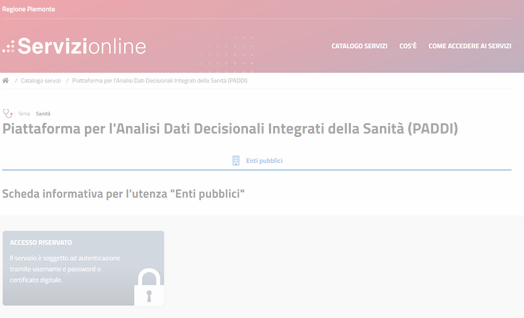 Per richiedere l’abilitazione a PADDI è necessario compilare, in ogni sua parte, il modulo disponibile al seguente link: https://servizi.regione.piemonte.it/catalogo/piattaforma-per-lanalisi-dati-decisionali-integrati-della-sanita-paddi

Risulta pubblicato un modulo per ciascuna tematica rappresentata su PADDI
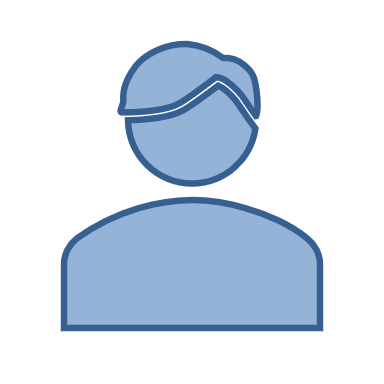 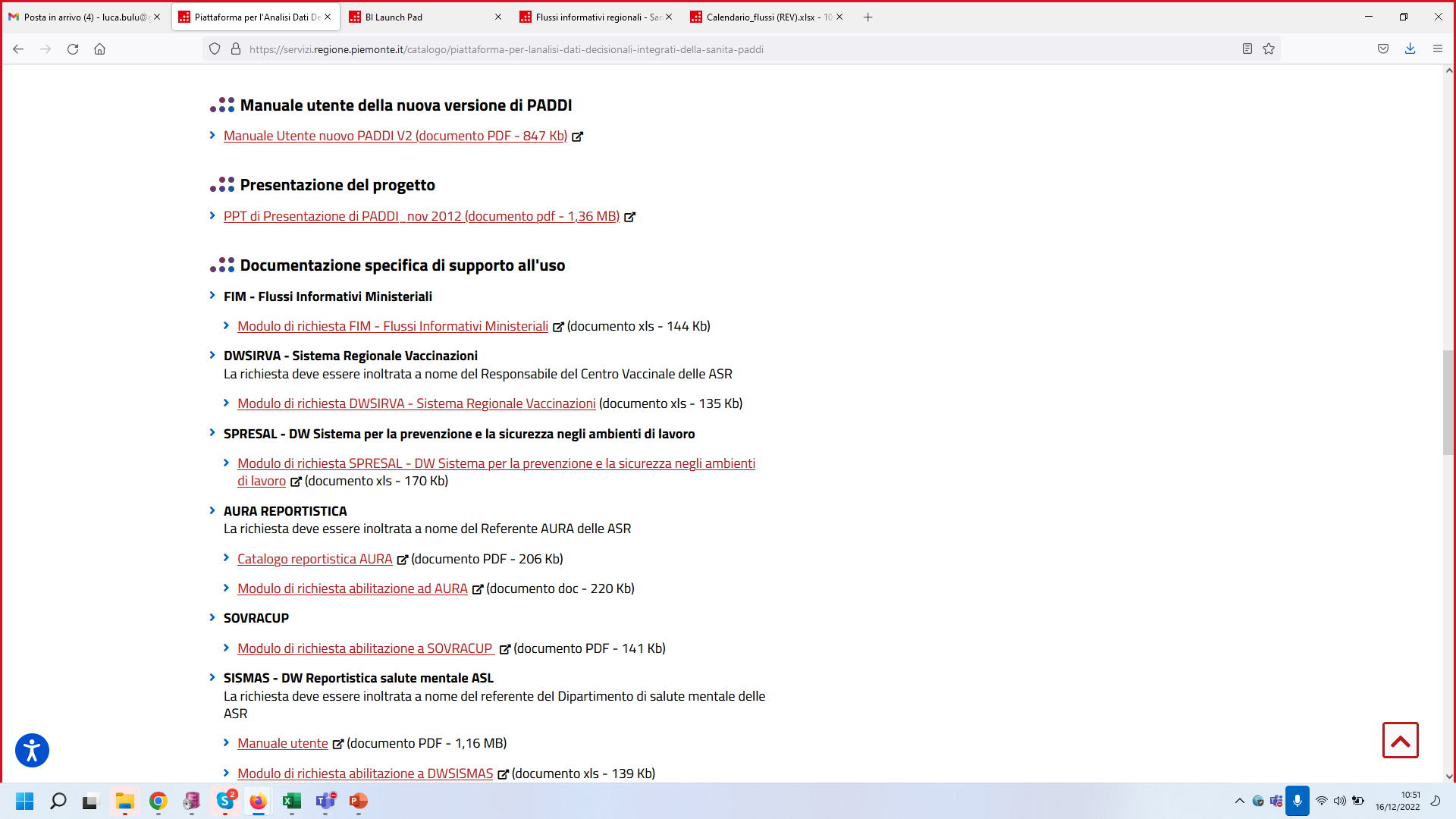 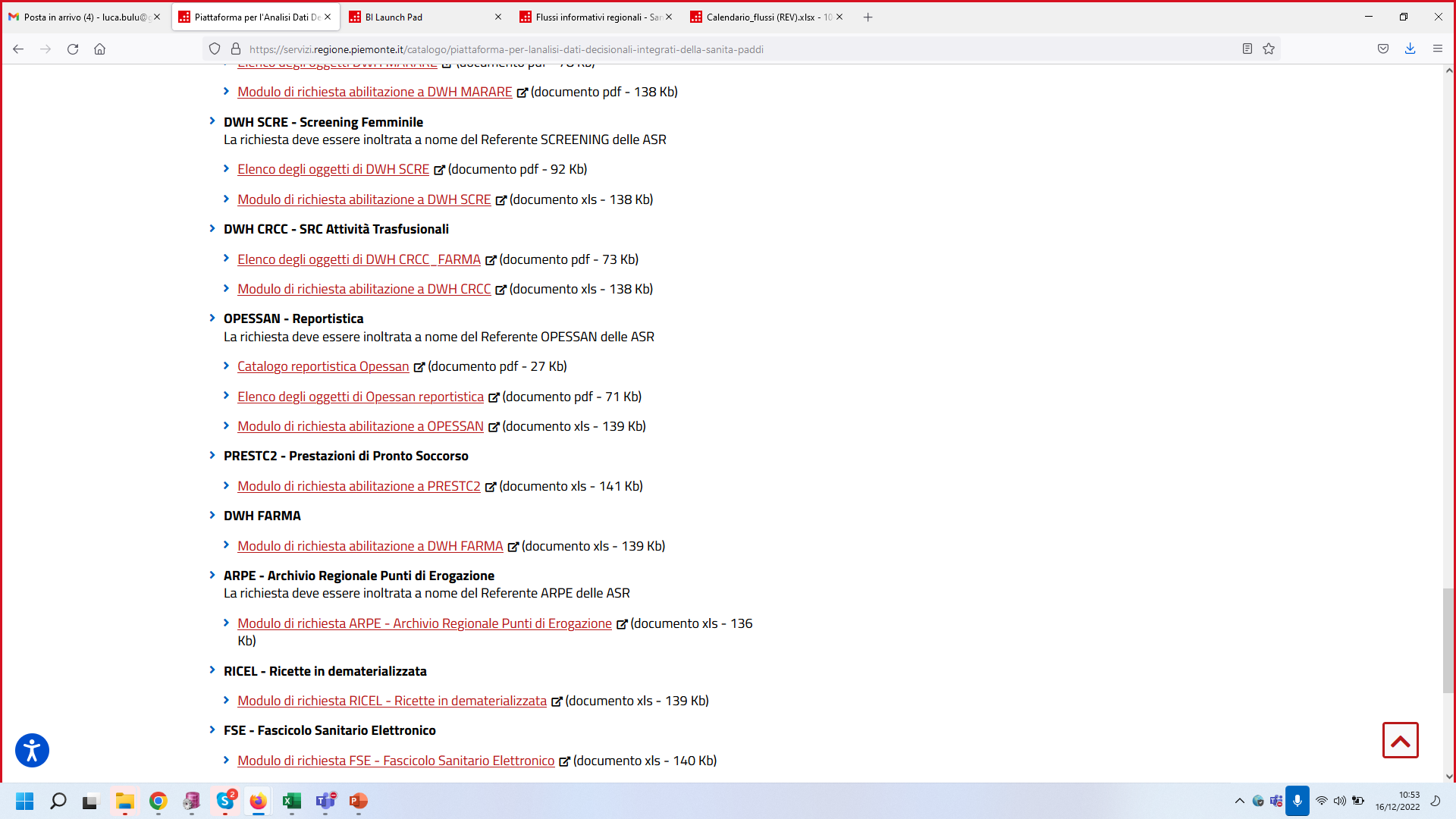 N.B.:	Si ricorda che NON è consentito l’utilizzo di caselle di posta di gruppo. L’email indicata deve corrispondere alla casella di posta personale (Aziendale).
E-mail utente
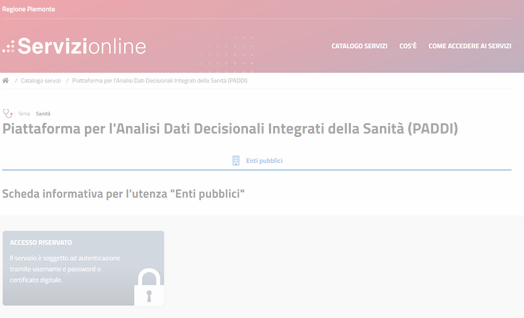 Se NON si è ancora in possesso di un’utenza per l’accesso a Sistema Piemonte: login e password verranno inviate all’indirizzo e-mail indicato nel modulo di richiesta.

Si ricorda che NON è consentito l’utilizzo di caselle di posta di gruppo. L’email indicata deve corrispondere alla casella di posta personale (Aziendale).
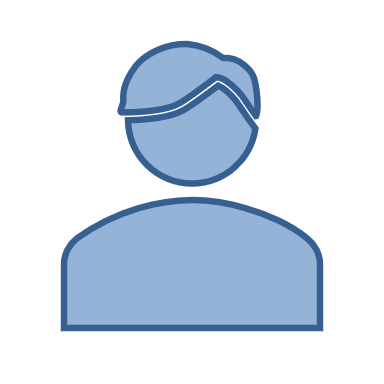 Richieste inerenti ai report
Per richiedere assistenza sui report è opportuno indicare, nella sezione di dettaglio (Descrizione della richiesta), le seguenti informazioni:
Nome della cartella PADDI
Nome del report
Esigenza
Aggiunta informazioni: dettaglio delle informazioni aggiuntive
Correzione anomalia: dettaglio dell’anomalia riscontrata sul dato
Estrazione puntuale
…
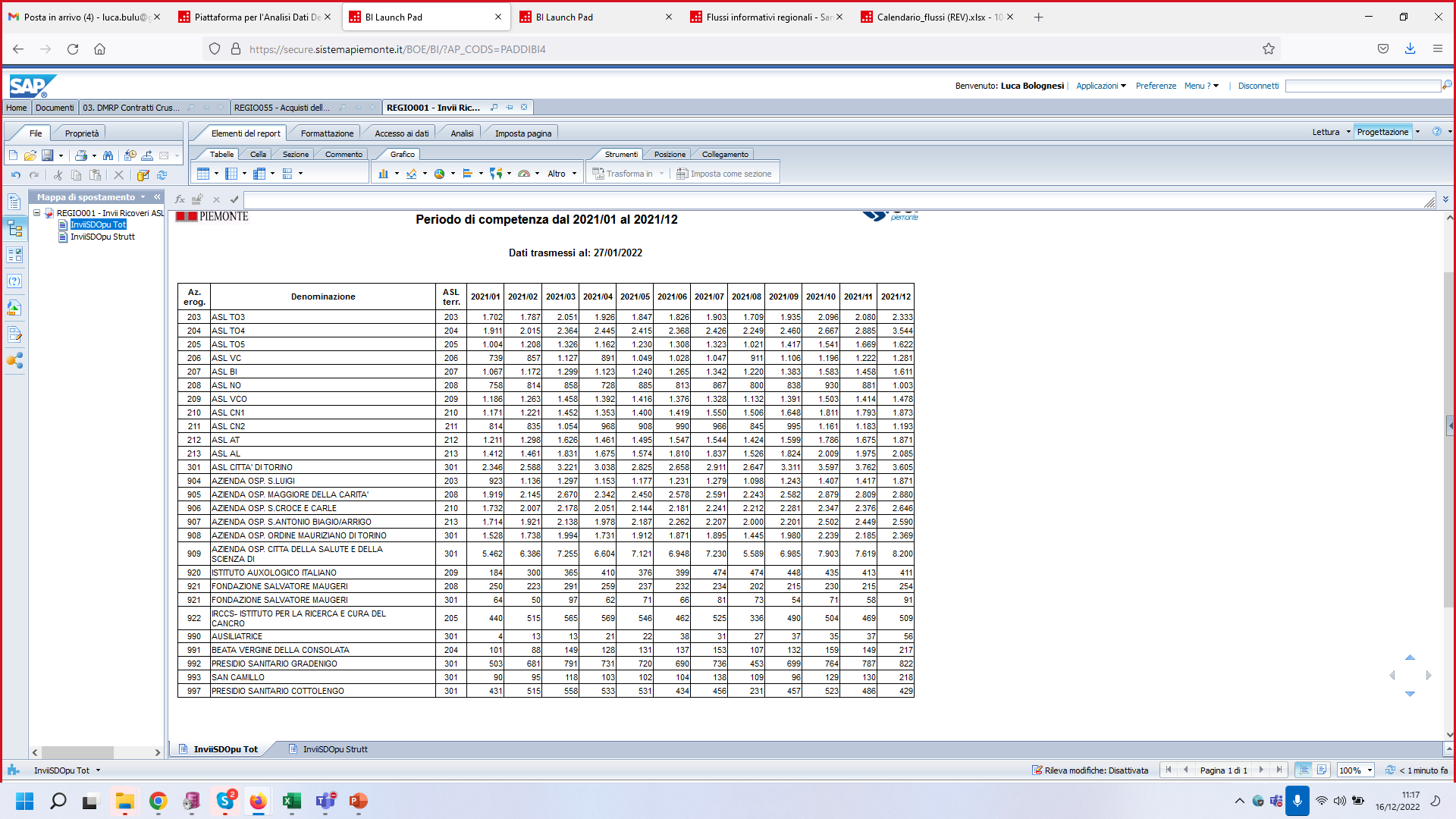 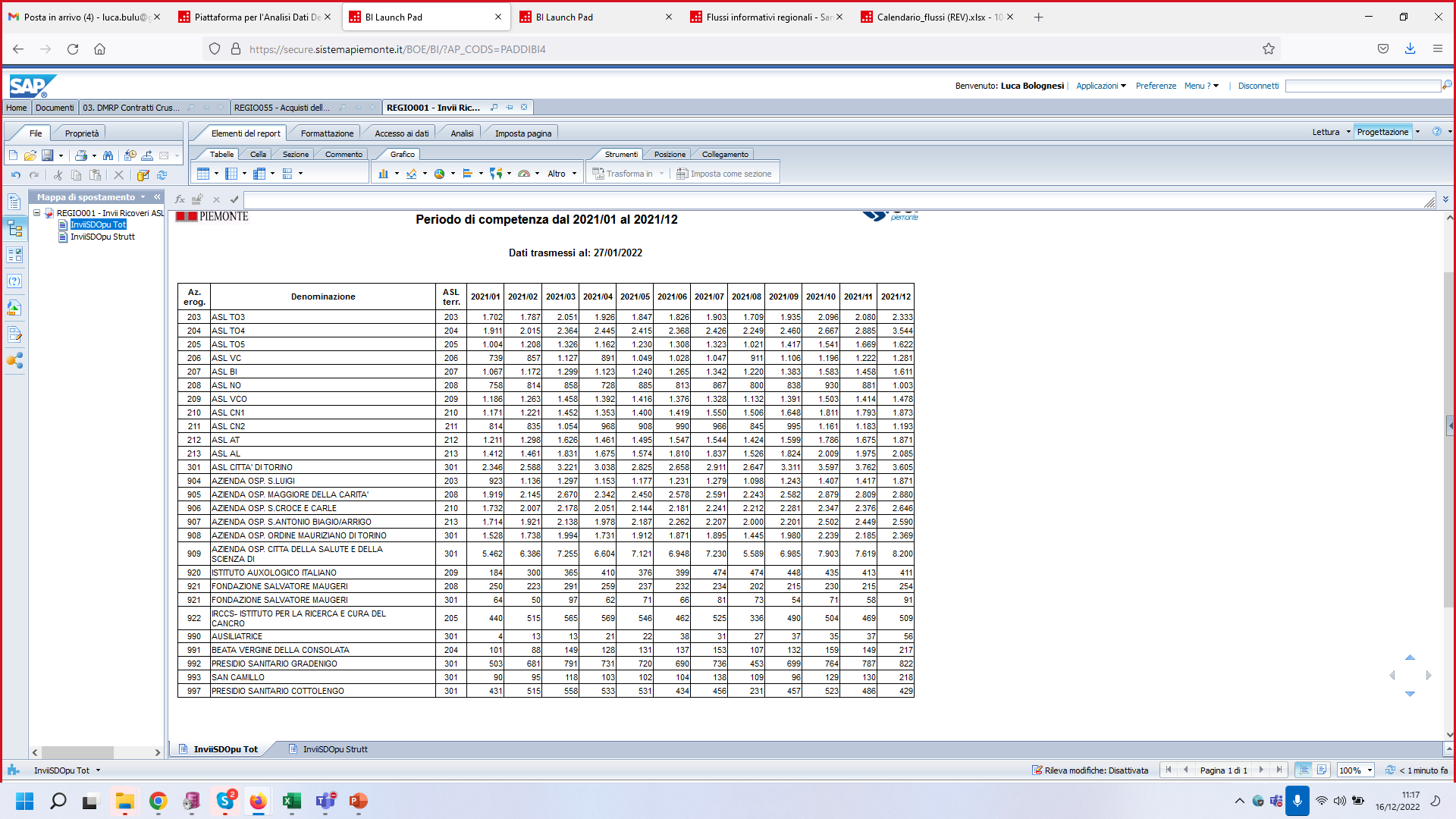 Allegare file
Qualora si rendesse utile/necessario allegare un file alla richiesta di assistenza, sarà sufficiente cliccare sul pulsante + nella sezione allegato. 
Si aprirà la finestra di Caricamento file.
Selezionare il file da allegare e confermare con il pulsante Apri.
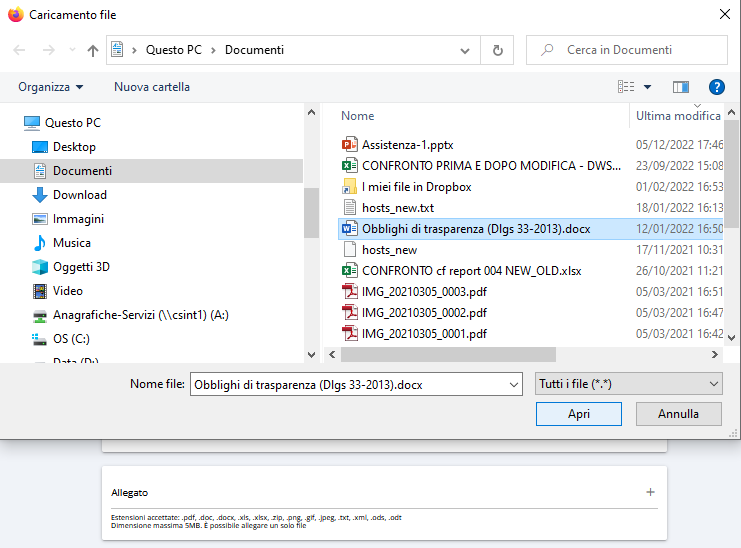 Pulsante per allegare file
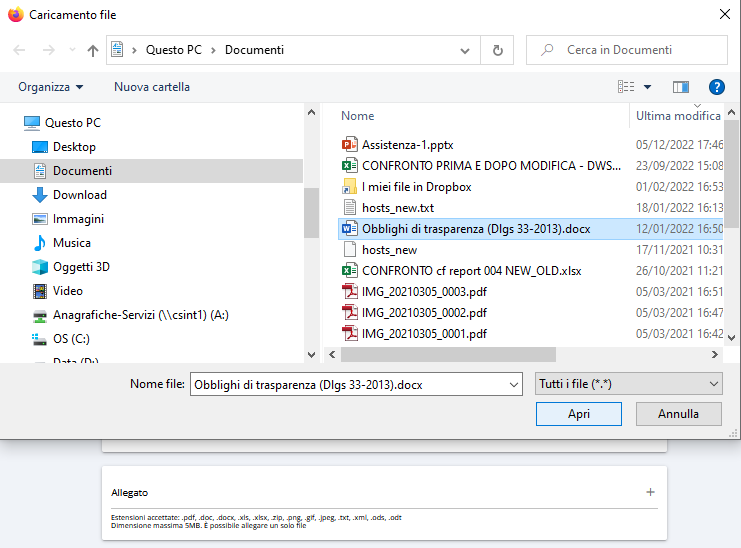 Selezionare file da allegare
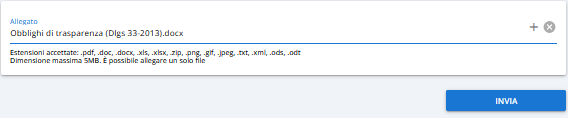 Assistenza:
https://assistenzasalute.csi.it/#/assistenza/PADDISAN